PHYSCON
BY FIRST MEDICAL UNIT 
CHIEF: PROF DR.M.NATARAJAN MD
ASST PROF:DR.PALANIKUMARAN MD D.Diab
                 Dr.vasantha Kalyani md dcp
    dr .suresh kumar md 
Dr.Vignesh md
Born with anaemia
history
13 yr old female came with c/o cough with expectoration for 2 days 
Sputum is white mucoid in nature ,not a/w hemoptysis
h/o easy fatigability +
h/o breathlessness + of nyha class 2 dyspnea 
h/o not gaining height compared to her sibling 
h/o poor scholastic
No h/o orthopnea &pnd 
No h/o abdominal distension /pedal edema
No h/o reduced urine output
No h/o chest pain /palpitation /syncope 
 no h/o malena /hematemesis
No h/o gum bleeding 
No h/o fever/loose stool and myalgia
No h/o jaundice 
No h/o yellowish discolouration of urine 
No h/o hematuria /dark coloured urine /abdominal pain
No h/o loss of weight and appetite
PAST HISTORY
NOT A K/C/O DIABETES ,HYPERTENSION, CAD/CVA/BRONCHIAL ASTHMA /EPILEPSY
PREVIOUS H/O BLOOD TRANSFUSION DONE 1 UNIT OF PC AND 2 UNIT OF PLATELET BEFORE 4 MONTHS
NO H/O CHEMOTHERAPY OR RADIOTHERAPY 
NO OCCUPATION EXPOSURE TO RADIATION AND CHEMICAL INDUSTRY
NATAL H/O 
BORN OUT OF FULL TERM NORMAL VAGINAL  DELIVERY
Personal h/o
Mixed diet 
Normal bowel and bladder habits 
Not attained menarche
Family h/o 
Nil significant family history
examination
Pt was concious ,oriented ,afebrile
Pallor+ ,no icterus ,no cyanosis ,no clubbing ,no pedal edema ,no generalized lymphadenopathy
Elevated jvp +,short stature +
Rt hand polydactyly + , café au lait spot + 
Multiple oral ulceration  + ,hypomelanotic macules all over the trunk +
Scoliosis +
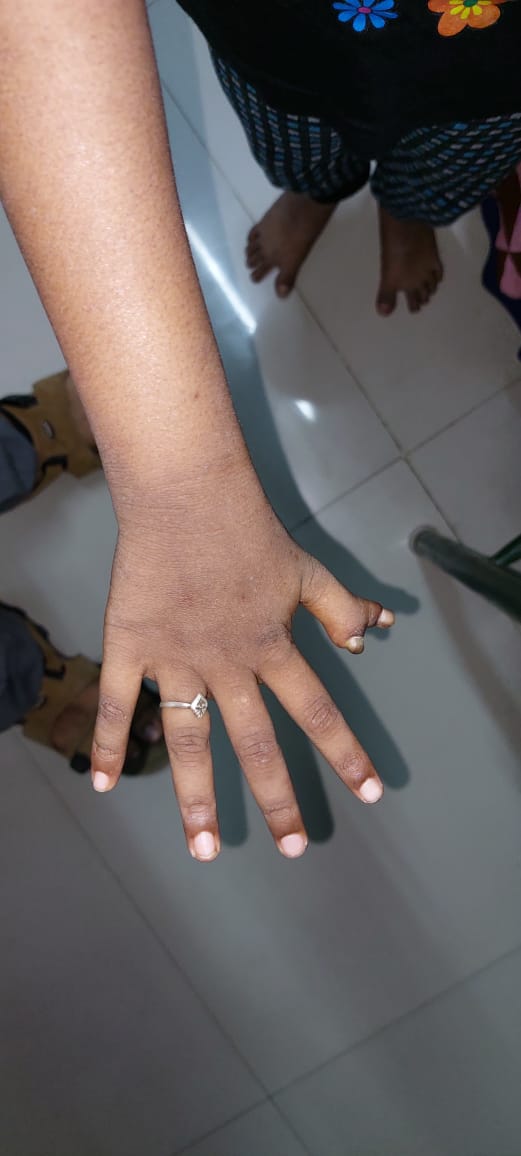 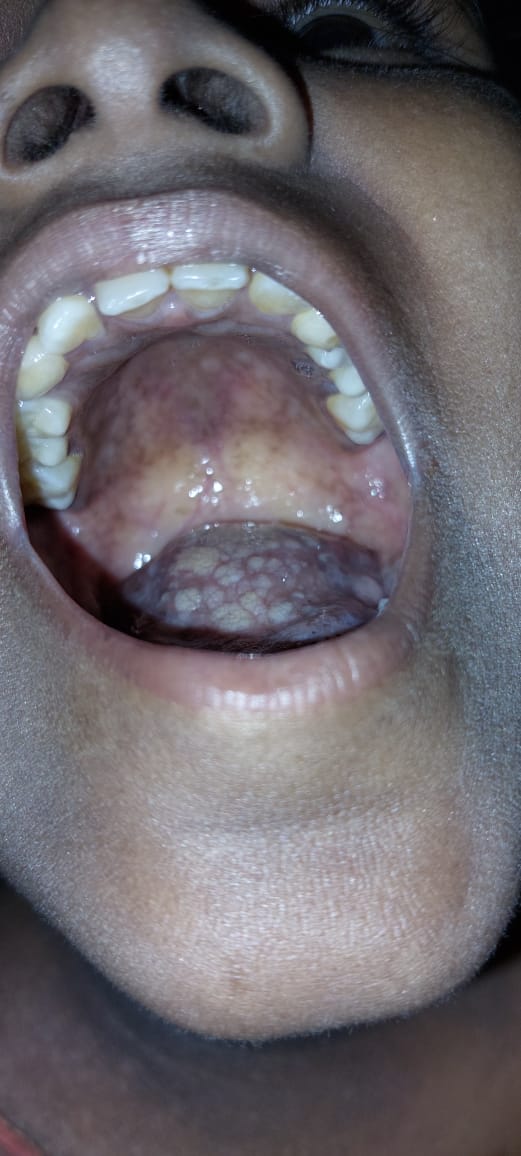 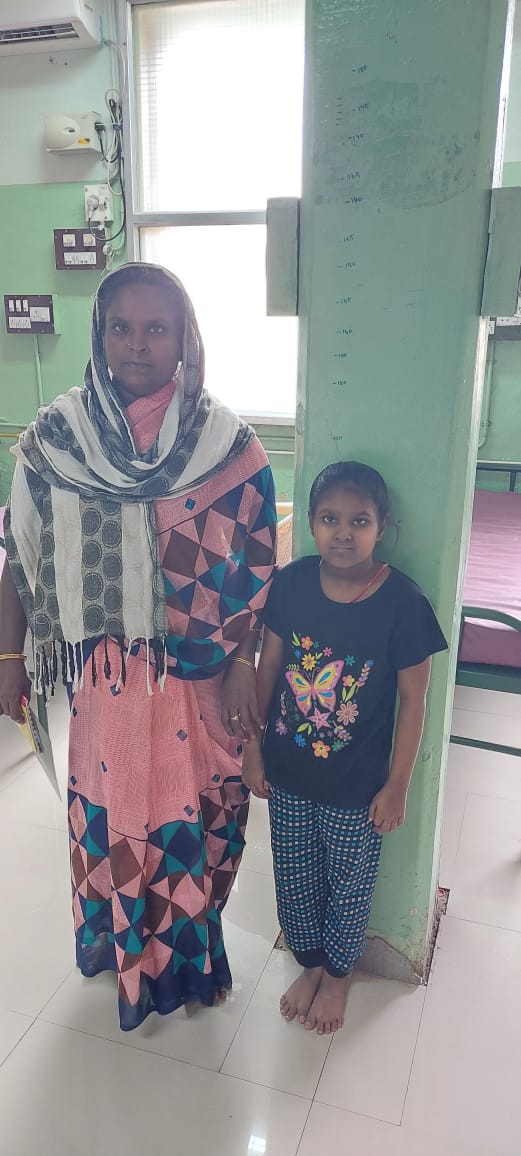 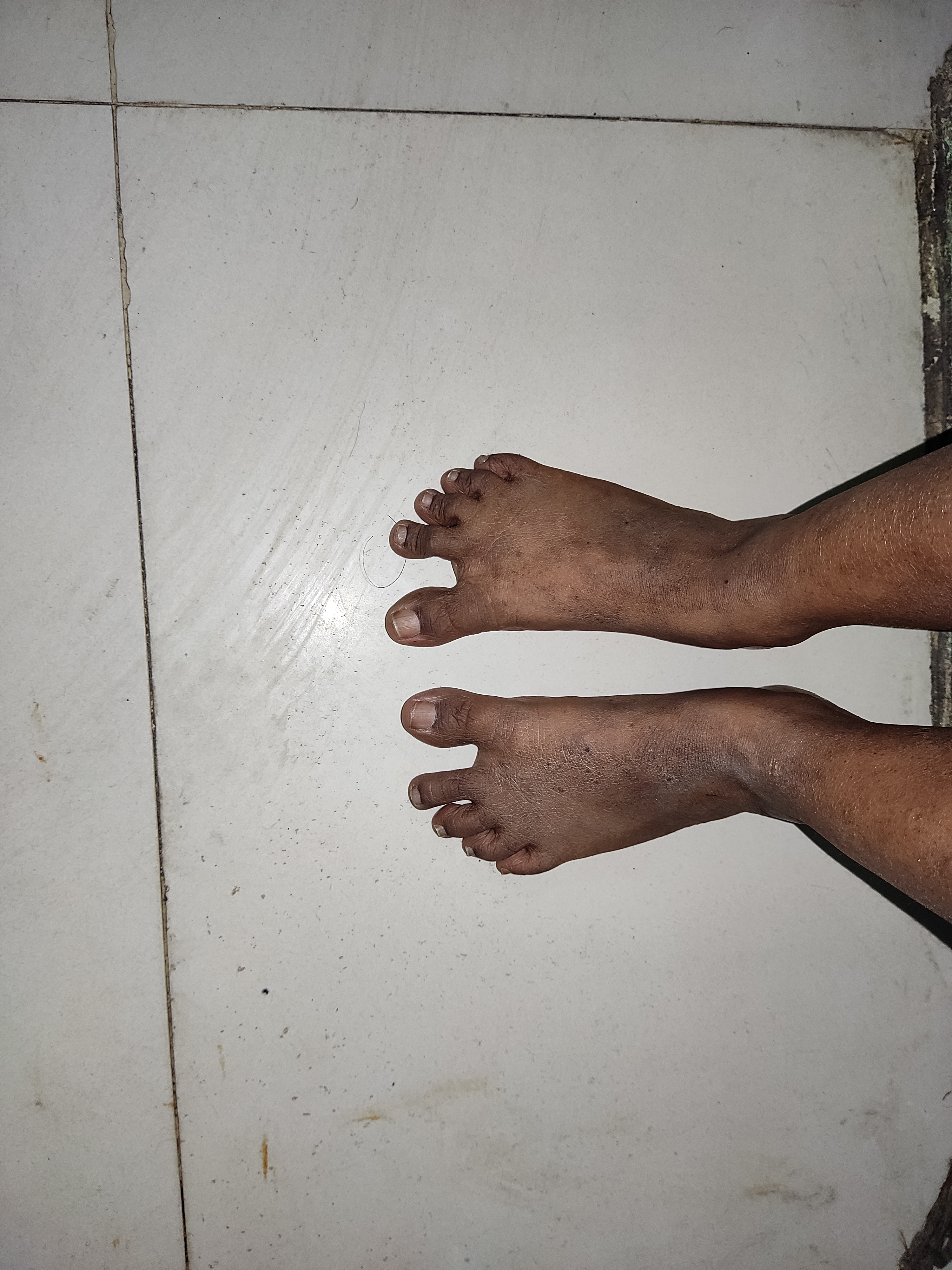 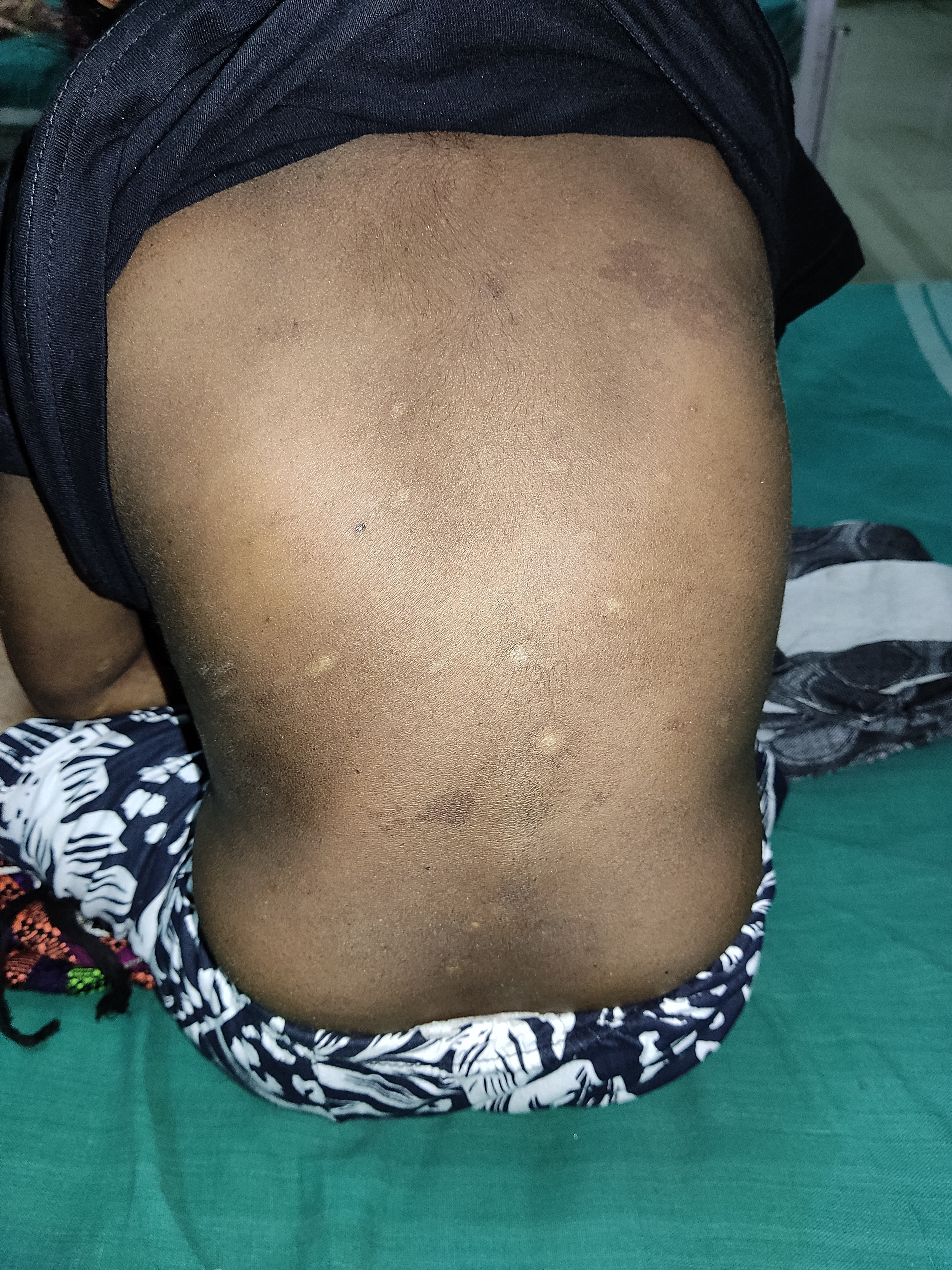 VITALS
WT : 20 KG 
HEIGHT : 115 CM , BMI – 15.15 KG/M2
PR – 108/MIN
BP – 100/60 MMHG 
SPO2 – 96% @ ROOM AIR
Systemic examination
Cvs : s1s2 + ,no murmur ,loud p2 +
Rs : b/l ae +,  b/l expiratory wheeze 
p/a : soft ,bowel sound + ,no organomegaly
Cns : nfnd
Investigation
Cbc
Tc :2100  /mm3
Dc : 47/46/7
Hb : 1.2 gm%
Platelet : 7000 /mm3
Rft 
Urea : 25 mg/dl
Creatinine : 1.0 mg /dl 
Lft
Bil ( total) : 0.3
Bil ( direct) : 0.1
Bil (indirect) : 0.2
Sgot /sgpt : 45/33 
Alp : 148
Vctc –non reactive 
Hbsag – negative 
Anti hcv – negative 
Tsh level – 1.77 HIU (EUTHYROID )
Complete hemogram
Mcv : 108 fl 
Mch : 32.4pg /dl
Mchc: 30.0 g/dl 
Lymp: 46.7%
Eosinophil: 5.8 %
Neut : 47.5 
Rdw -sd - 71.3fl 
Rdw- cv - 19.3% 
Pdw - 9.3 fl
Mpv: 7.1 fl 
P- lcr 9.6 %
Peripheral smear 
Rbc shows hypochromic microcytic along with normochromic normocytes & few elongated cells ,no hemoparasites 
Wbc – no atypical cells ,reduced in numbers 
Platelet count is diminished 
Impression : pancytopenia
Retic count : 0.7%
Imaging
Ct chest 
 b/l perihilar opacity with peribronchial cuffing 
 mild cardiomegaly f/s/o pulmonary edema 
 no e/o active ptb /old ptb sequele 
Usg abdomen & pelvis 
Liver – normal size and echoes 
Pancreas: obscured
Spleen : normal size and echoes 
Kidney : rk – 9.2* 4.2 cm ,normal echoes 
                 lk – 6.4 * 3.6 cm smaller in size Malrotated  seen in lif ( ectopic kidney)
Uterus – infantile 
Bladder – wall appears thickened s/o cystitis
XRAY
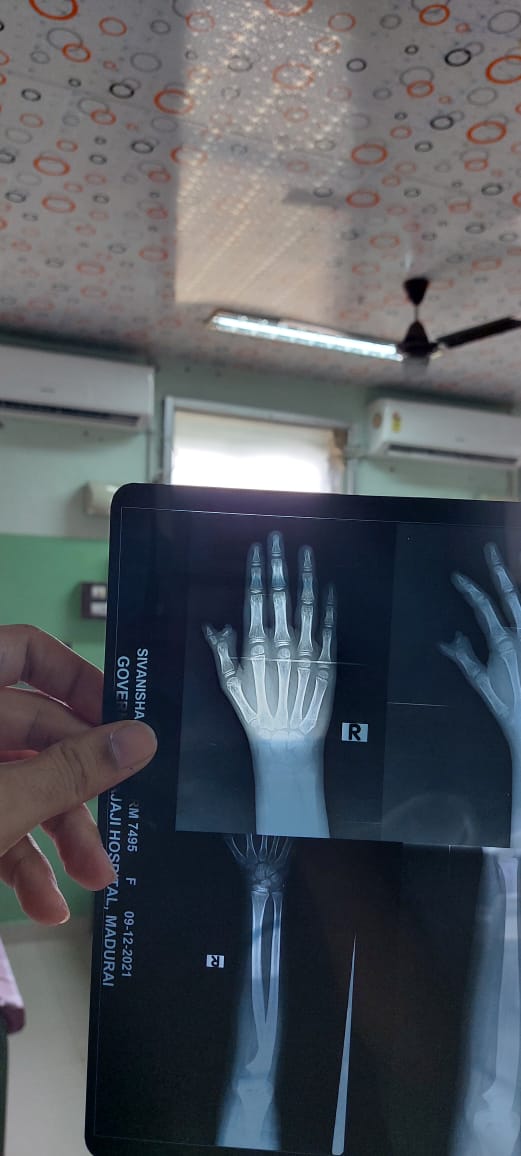 ECHO
SITUS SOLITUS 
LEVOCARDIA 
NO CARDIAC ANOMALY 
MILD MR + 
BRADYCARDIA DURING STUDY 
NO PULMONARY HYPERTENSION
BONE MARROW  REPORT
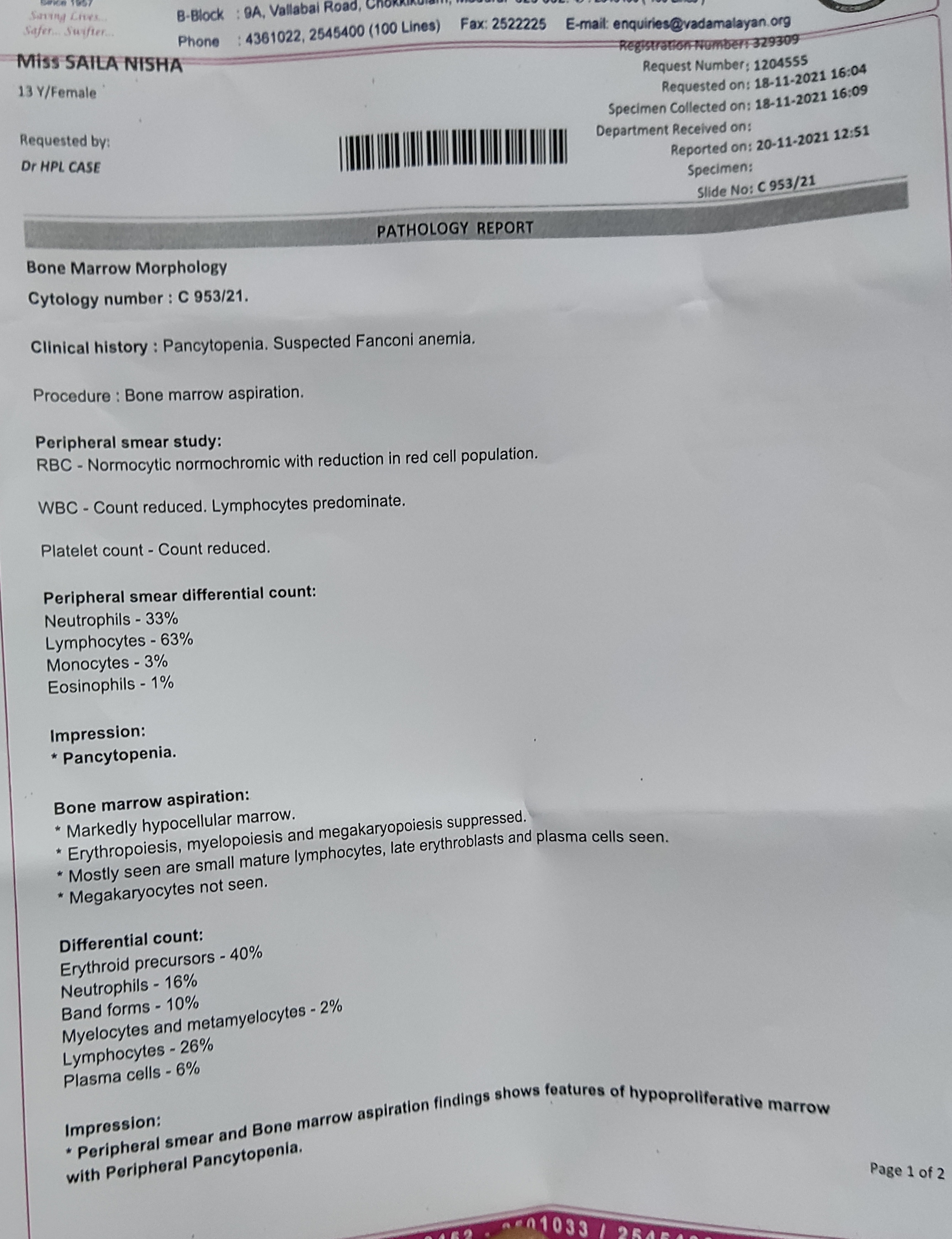 TREATMENT
2 UNIT OF PACKED CELL AND 2 UNIT OF PLATELET
T.FST /BCT 1 OD 
INJ CEFTRIAXONE 1G IV BD 
NEB SALBUTAMOL AND BUDECORT 12 TH HOURLY 
T.FLUCONAZOLE 150 MG 0D  FOR 7 DAYS 
AND OTHER SUPPORTIVE MEASURES
DIAGNOSIS AND WHAT NEXT ????
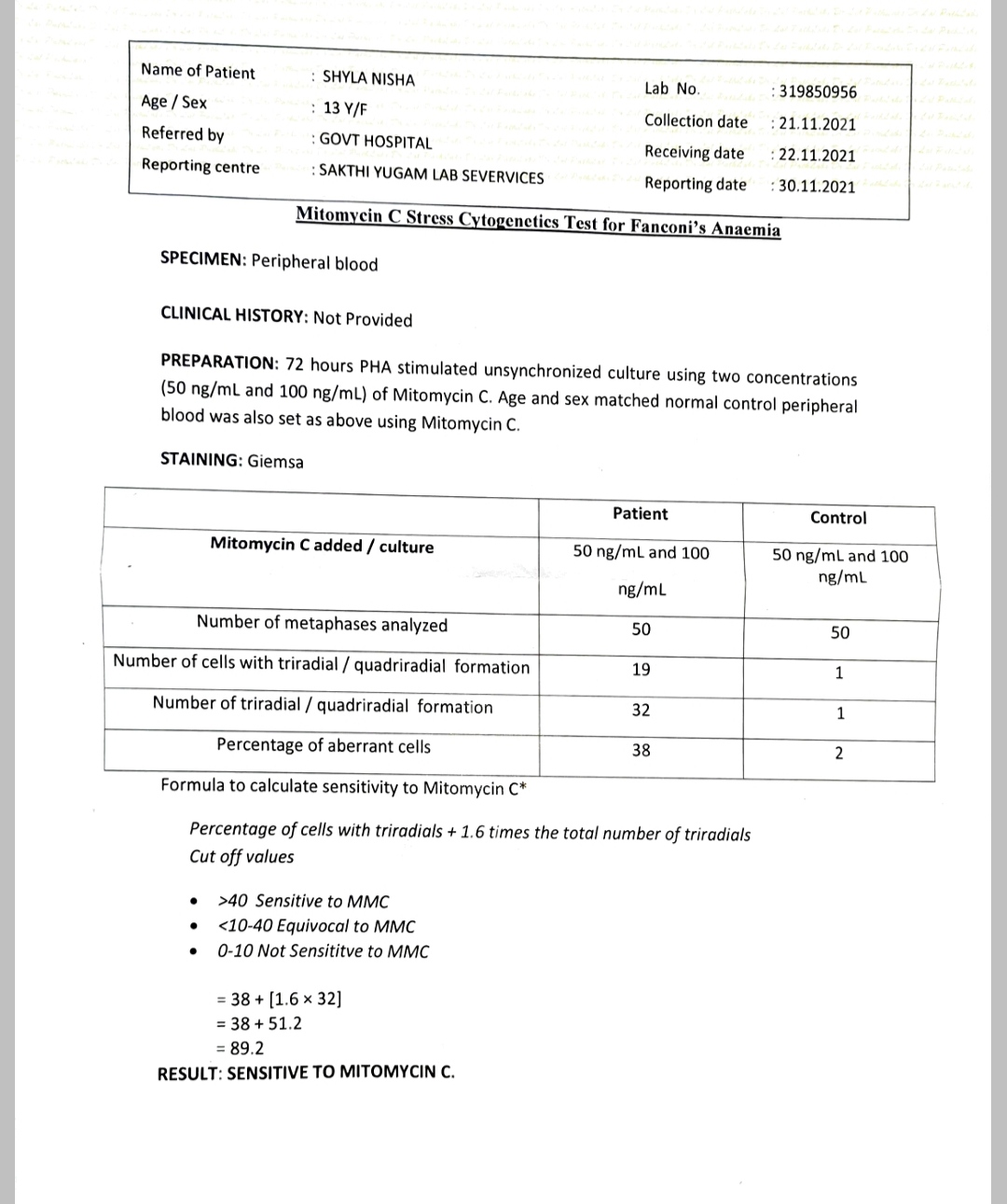 Final diagnosis
FANCONI’S ANAEMIA